VARIABLES PREDICTORAS DE
 LA JUDICIALIZACIÓN DE FAMILIAS 
EN PROCESO DE SEPARACIÓN CONFLICTIVA
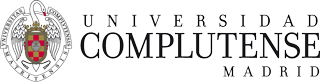 MARÍA MARTÍN GONZÁLEZ
INTRODUCCIÓN
FAMILIAS CON ALTA CONFLICTIVIDAD ANTE SEPARACIÓN O DIVORCIO


“JUDICIALIZACIÓN DE LAS RELACIONES FAMILIARES”

Dependencia del sistema judicial para resolver conflictos
Uso de lenguaje judicial para su día a día
Ausencia de comunicación entre progenitores / niños como intermediarios
Rigidez para llegar a acuerdos
MÉTODO
Revisión sistemática



Entrevistas semiestructuradas
Divorcio / separación 
                  Y
Conflictividad familiar
PRISMA
32 artículos
SISTEMA JUDICIAL:
Jueces
Equipo técnico
Abogados de familia
SERVICIOS SOCIALES:
CAF
PEF
Etc.
ATENCIÓN PRIVADA:
Psicólogos y mediadores familiares.
RESULTADOS
CARACTERÍSTICAS PREDICTORAS:
Adaptación al divorcio / separación
Elaboración del duelo
Perdón a la expareja
Odio enquistado
Estilo de apego
Apoyo percibido de la expareja en la coparentalidad
Soledad social y emocional
Involucración excesiva de familias de origen
Personalidad (Narcisista, TLP, Dependiente)
Dinámicas en torno al poder. Escalada.
CARACTERÍSTICAS PREDICTORAS:
Inversión de roles:
Parentalización      Adultificación       Infantilización      Triangulaciones
Violencia
Causas de ruptura
Infidelidad    Ruptura brusca
Escasas habilidades de resolución de conflictos
Rigidez cognitiva y emocional
Mediación familiar
Tipo de custodia
Influencia del sistema judicial
DISCUSIÓN
Elaboración de un CUESTIONARIO para:

Identificar familias en riesgo

Derivar a programas especializados


PREVENIR LA JUDICIALIZACIÓN FAMILIAR
MARÍA MARTÍN GONZÁLEZ
maria.martin.gonz@gmail.com
Muchas gracias 
por su atención